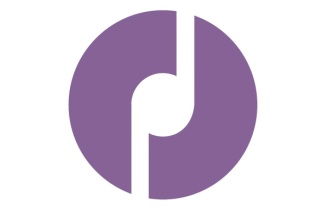 Правна рамка за синдикално дејствување на членовите на СФОМ
д-р Сашка Мамучевска
  
Синдикат на работниците од финансиските организации на Македонија

Калитеа, Грција, 14.9.2019 година
Законски правни акти
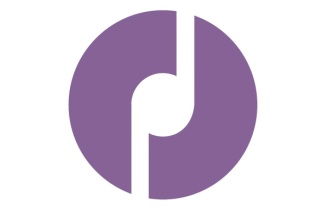 Устав 
Член 37 став 1 - Заради остварување на своите економски и социјални права, граѓаните имаат право да основаат синдикати. Синдикатите можат да основаат свои сојузи и да членуваат во меѓународни синдикални организации.
Закон за работните односи (Службен весник бр.62/2005...110/2019)
XVIII СИНДИКАТИ И ЗДРУЖЕНИЈА НА РАБОТОДАВАЧИ (член 184-202)
XIX КОЛЕКТИВНИ ДОГОВОРИ (член 203-235)
XX ШТРАЈК (член 236-245)
XXI ЕКОНОМСКО-СОЦИЈАЛЕН СОВЕТ (член 246-247)
XXVI ПРЕКРШОЧНИ ОДРЕДБИ (член 266)
Подзаконски правни акти (1/2)
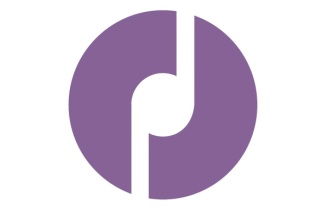 Општ колективен договор за приватниот сектор од областа на стопанството (Службен весник на РМ бр. 115/2014, 119/2015 и 150/2016)
Колективен договор на друштвата од друго монетарно посредување и дејноста на посредување во работењето во хартии од вредност и стокови договори (Службен весник на РМ  бр. 97/11 и 189/2013)
Подзаконски правни акти (2/2)
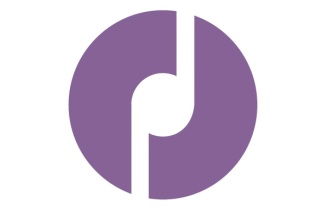 Статут на Синдикатот на работниците од финансиските организации од Македонија
Статут на работодавач 
Колективен договор на работодавач
Кодекс на етика за финансиски професионалци
Правни акти на ниво на СФОМ (1/2)
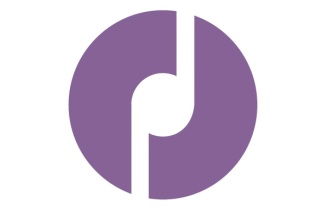 Програма на Синдикатот (СФОМ) 
Деловник на Претседателството на СФОМ
Правилник за материјално-финансиско работење на Синдикатот (СФОМ)
Посебни упатства и насоки за начинот и постапката на избор на членовите на органите и носителите на функции на сите нивоа на организираност (СФОМ)
Посебни одлуки за евидентирање, предлагање, утврдување, начин на избор и број на делегати на Собранието и членовите на органите на СФОМ утврдени од Претседателството на СФОМ
Правни акти на ниво на СФОМ (2/2)
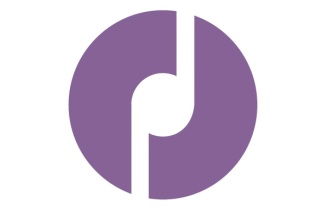 Посебни акти со кои се регулираат правата, обврските и одговорнстите на вработените во Стручната служба на Синдикатот (СФОМ)
Извештаи за финансиско работење на сите органи на СФОМ
Одлука за распределба на членарината меѓу синдикалната организација и СФОМ
Одлука за именување на Секретар на Претседателството на СФОМ
Правни акти на ниво на Синдикална организација
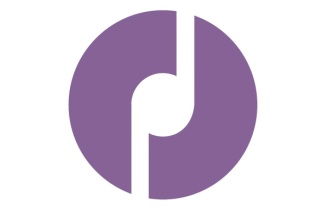 Статут на Синдикалната организација 
Програма за работа на Претседателството на Синдикалната организација 
Извештај за работење на Претседателството на Синдикалната организација
Одлука за избор на претставник за информирање и консултирање (на ниво на работодавач се избира од страна на Синдикалната Организација)
Одлука за избор на претставник за безбедност и здравје при работа (на ниво на работодавач се избира од страна на вработените на синдикален собир, по предлог на синдикатот)
Потреба за измени/дополнувања на правните акти
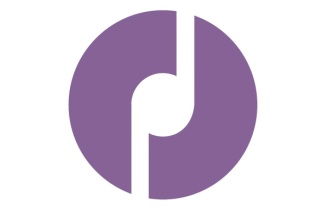 Идеи за подобрување на економските и социјалните права на работниците
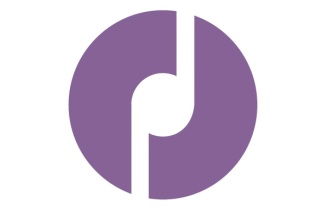 Ви благодарaм

Контакт:
smamucevska@yahoo.com